心を
　見せる言葉
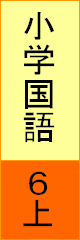 １０３ページ
視
し
力
姿
し
勢
とても
困
こま
る
随筆を書こう
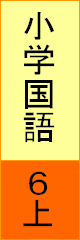 １０８ページ
簡
かん
潔
Copyright (C) 2016 / 柏市教育委員会　 All Rights Reserved.